Settler

What’s the same and what’s different?
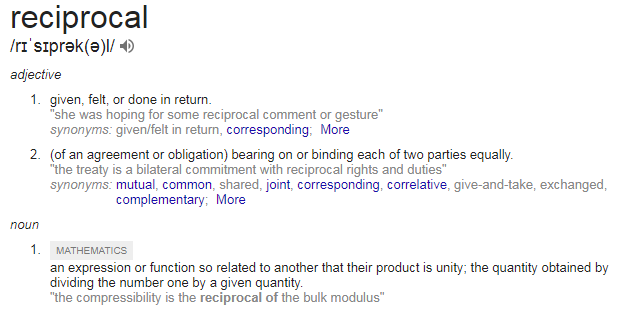 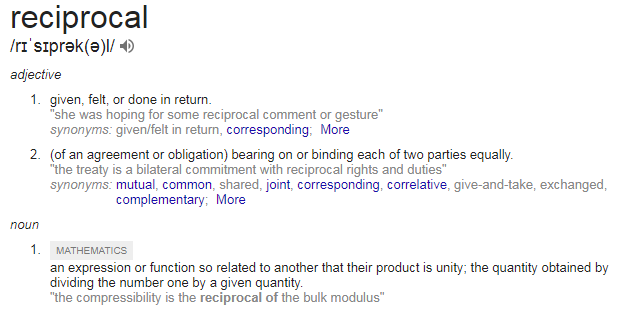 Zero Index
We have two correct answers, but they are different to each other. This means that the following must be true:
Zero Index
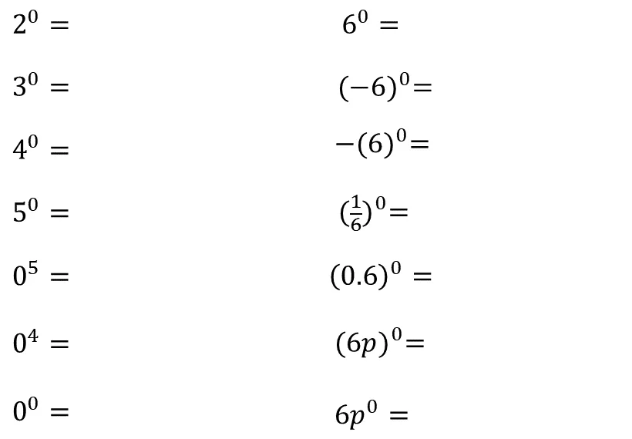 [Speaker Notes: Craig Barton – variationtheory.com]
Zero Index
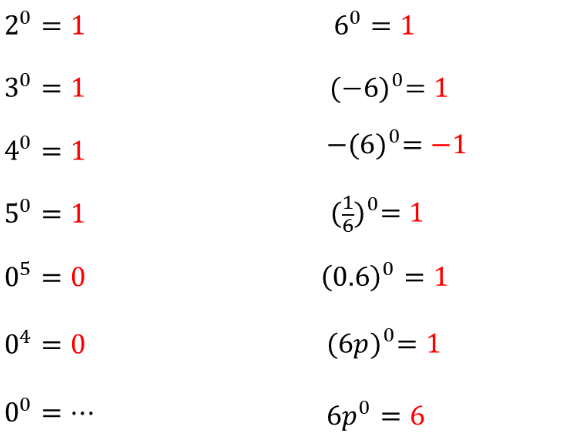 [Speaker Notes: Craig Barton – variationtheory.com]
Task

Simplify the expressions on the worksheet.
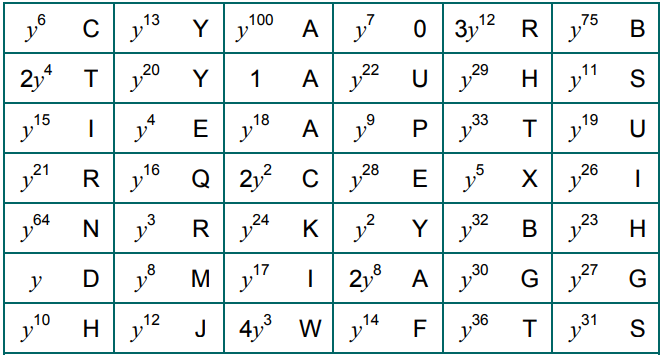 “You are right”
[Speaker Notes: https://www.teachitmaths.co.uk/resources/ks4/number/powers-of-y-eliminator/22255]
Negative Index
Negative Index
A negative index denotes the power’s reciprocal
Answers
Answers